Woorden 2.3
Griekse leenwoorden 
samenstelling en afleiding
Wat gaan we doen deze lessen?
Kahoot spelen met woorden 1 (10m)

Uitleg Latijnse leenwoorden+korte opdracht (5m)

Maken opdracht 1 t/m 7 (25m)

Korte pauze (5m)

Samen opdracht 10 voorbereiden en spelen. (15m)

Maken opdrachten 8,9,11,12,13,14 (20m)
Aan het einde van deze les weet je:
De betekenis van woorden 1 en 2

Welke Latijnse voor- en achtervoegsel er veel gebruikt worden.

De betekenis van veel voorkomende Latijnse voor- en achtervoegsels.
Kahoot woorden 1
Na de Kahoot over woorden 1 maak je de opdrachten 1 t/m 7
Latijnse voor- en achtervoegsels
Welke Latijnse woorden herken je in de producten hieronder?
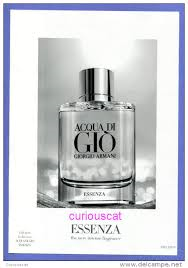 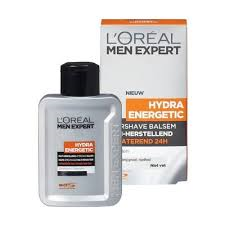 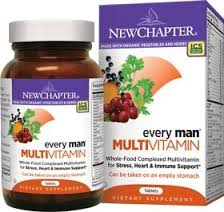 Latijnse voor- en achtervoegsels
Maak in tweetallen opdr 10
Overhoor elkaar met de woordkaarten
Rood=vraagwoord
Groen=antwoord

Kaarten die moeilijk waren vraag je aan het einde nog een keer

Maak een quiz voor elkaar met vijf woorden uit WOORDEN 1 en vijf uit WOORDEN 2